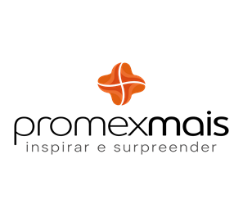 FORMULÁRIO PARA BOLSA AUXÍLIO
DATA:  ____/____/_____
Admissão:  ____/____/_____
SOLICITANTE ______________________________
DEPTO______________________________
UNIVERSIDADE _____________________________
CURSO ______________________________
VALOR TOTAL DO CURSO  ______________________
VALOR PAGO PELA EMPRESA _______________
PREVISÃO DE INÍCIO ___________________________
PREVISÃO DE TÉRMINO ___________________
TÉRMINO DE PAGAMENTO ________________
INÍCIO DE PAGAMENTO ________________________
1- De que maneira você entende que o curso vai auxiliá-lo no desempenho de suas funções?
2- Observações:
ASSINATURAS
SOLICITANTE __________________________________________________________________
GERENTE DA ÁREA ____________________________________________________________
APROVAÇÃO  DO DIRETOR  _____________________________________________________